Install the Zoom App and wait for it to download
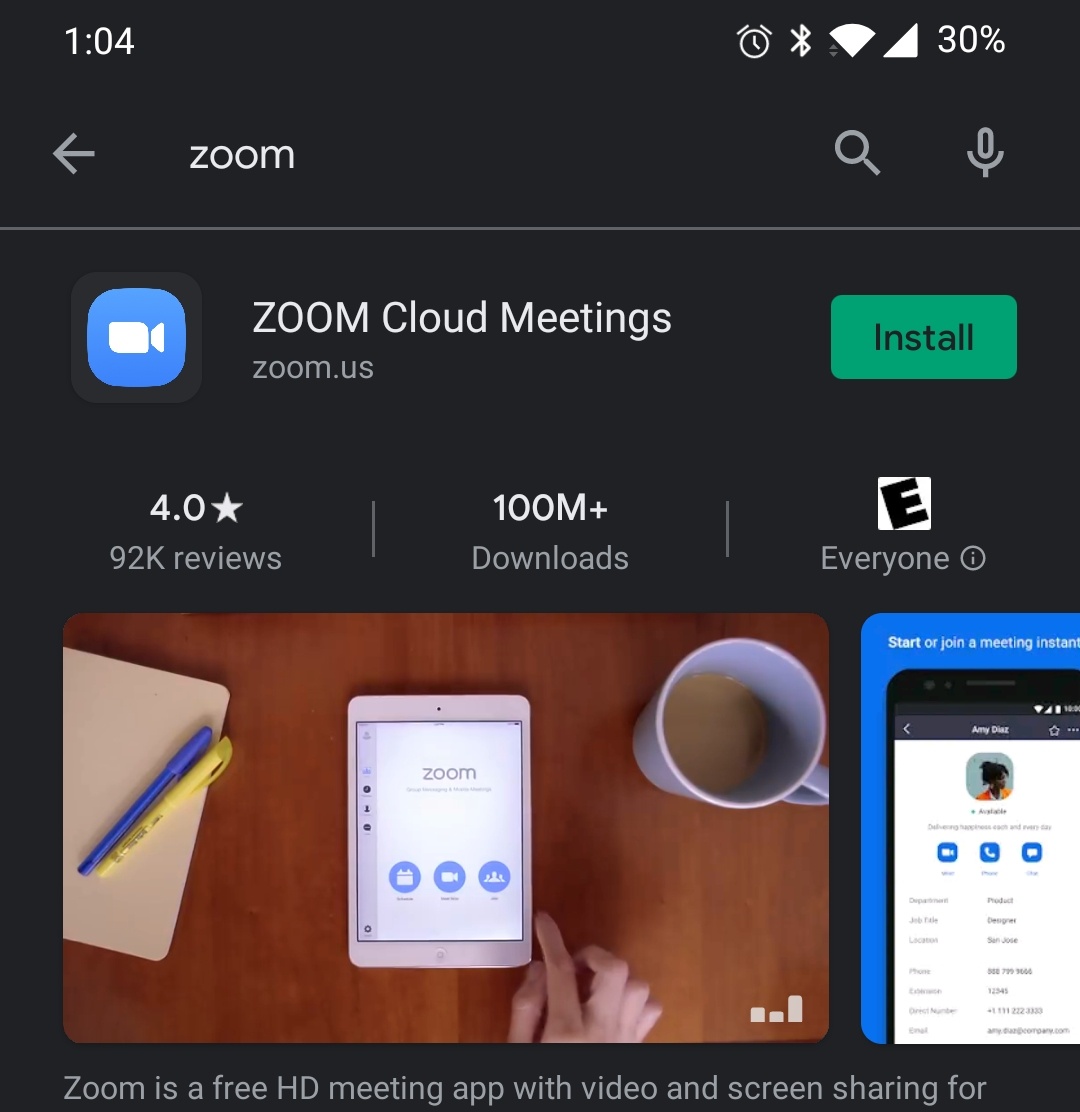 Open the Zoom App
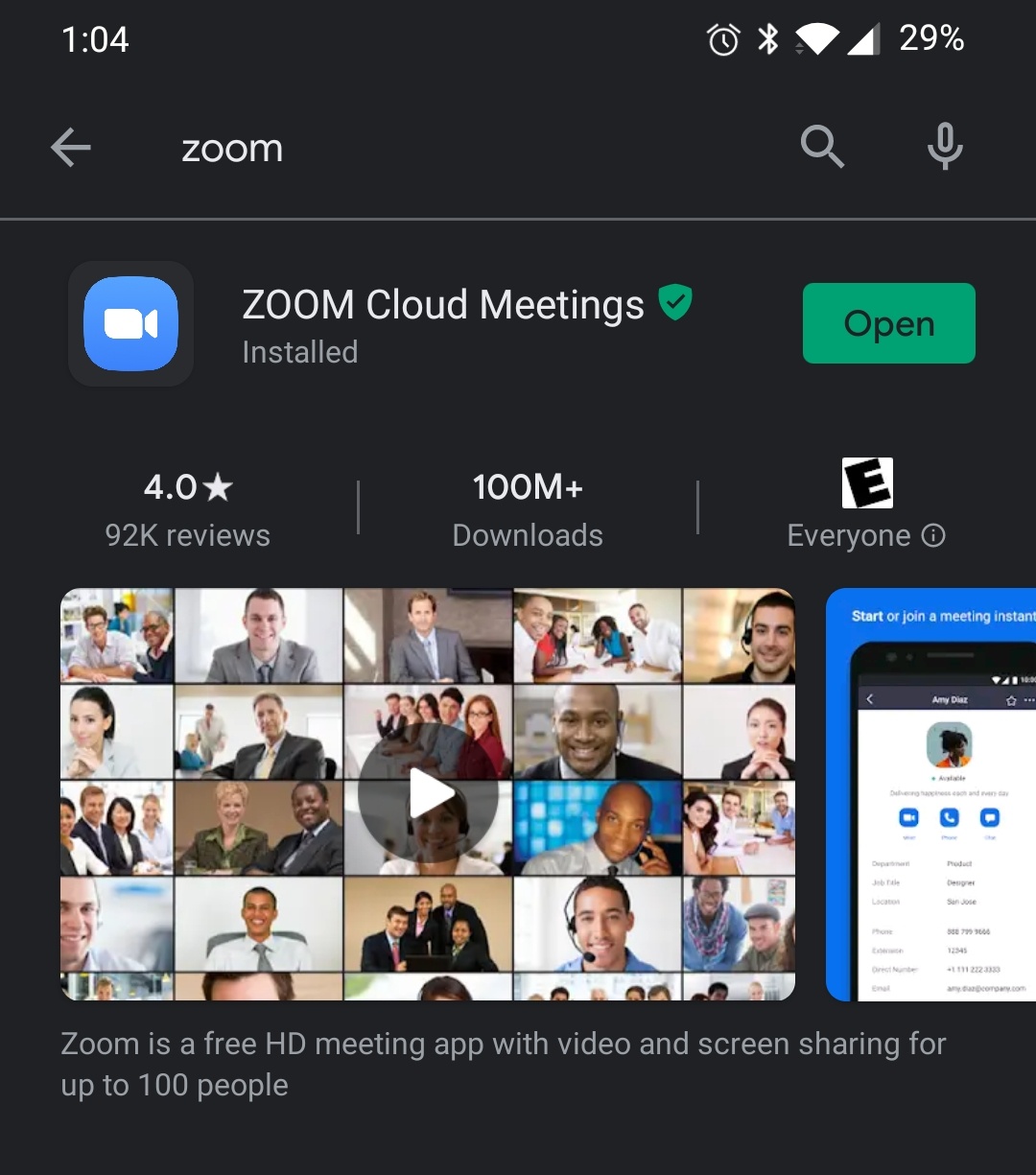 Click the blue “Join a Meeting” button
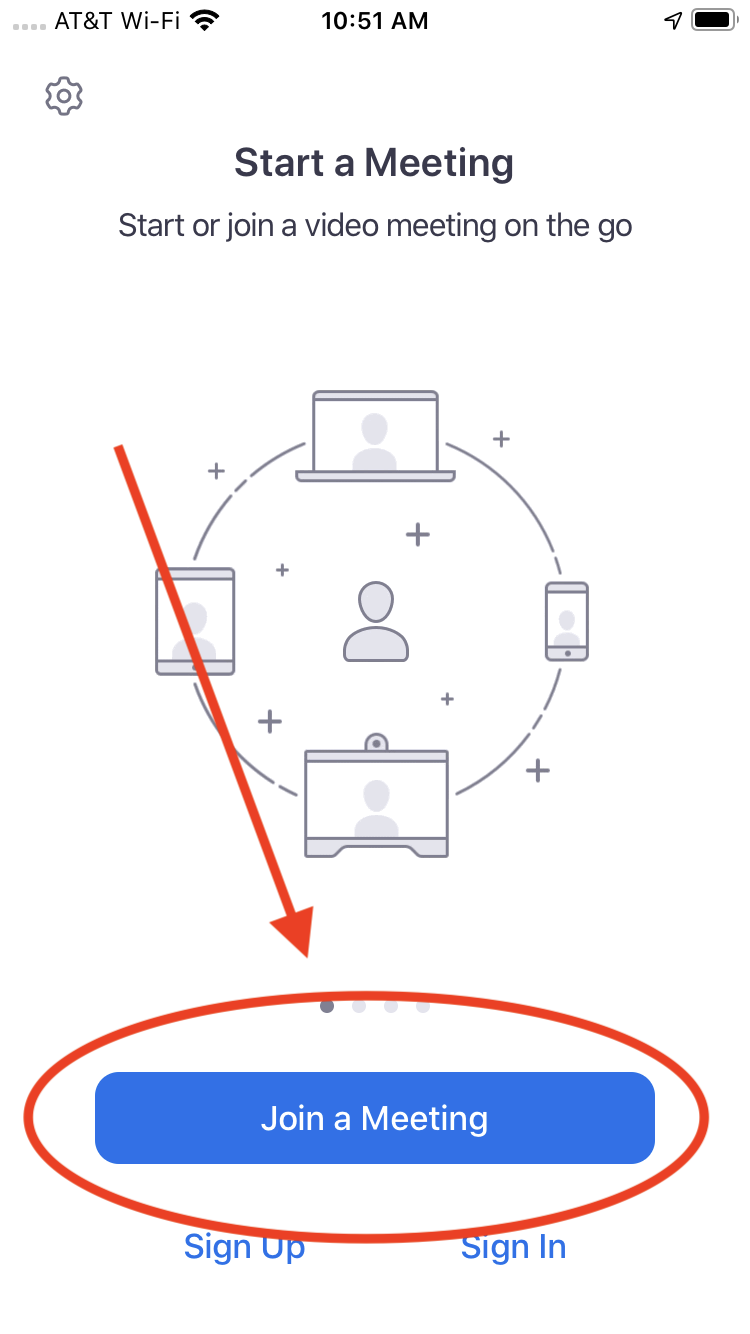 Type in the meeting IDType in your nameClick blue “Join” button
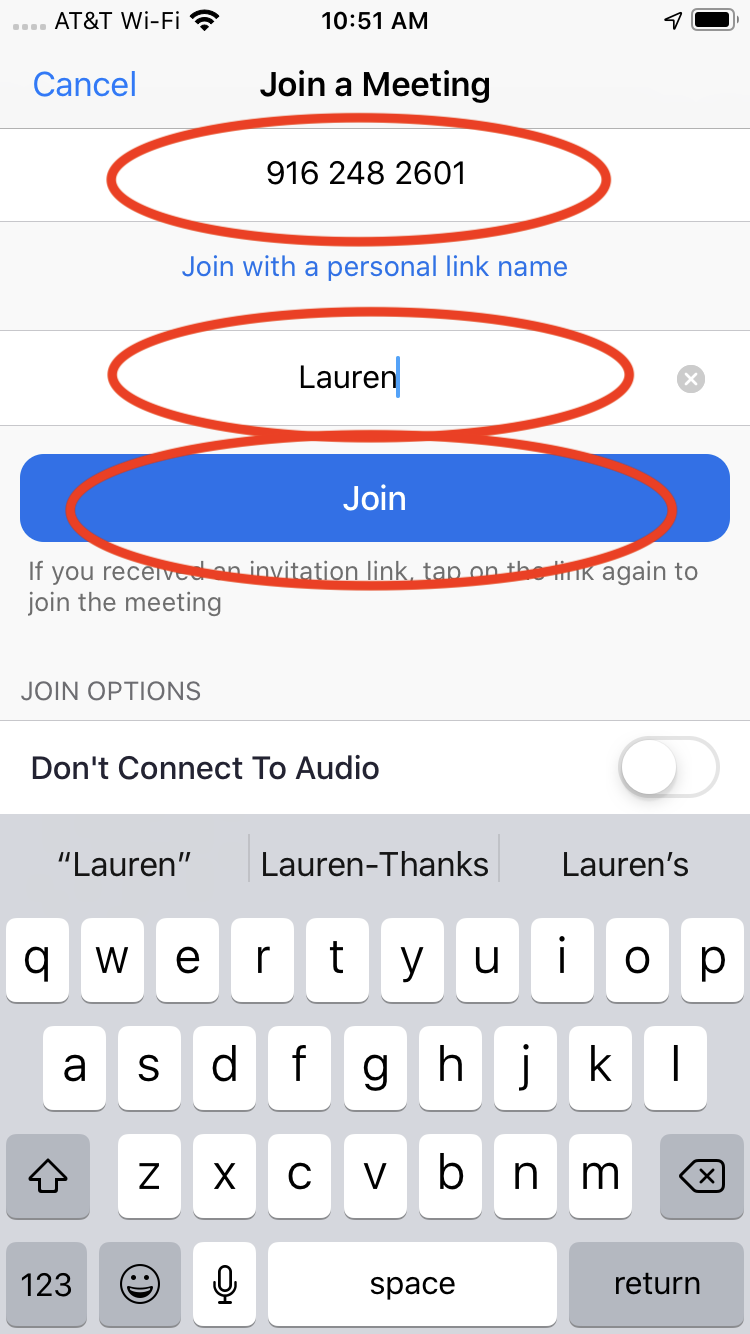 Give Zoom “access permission”
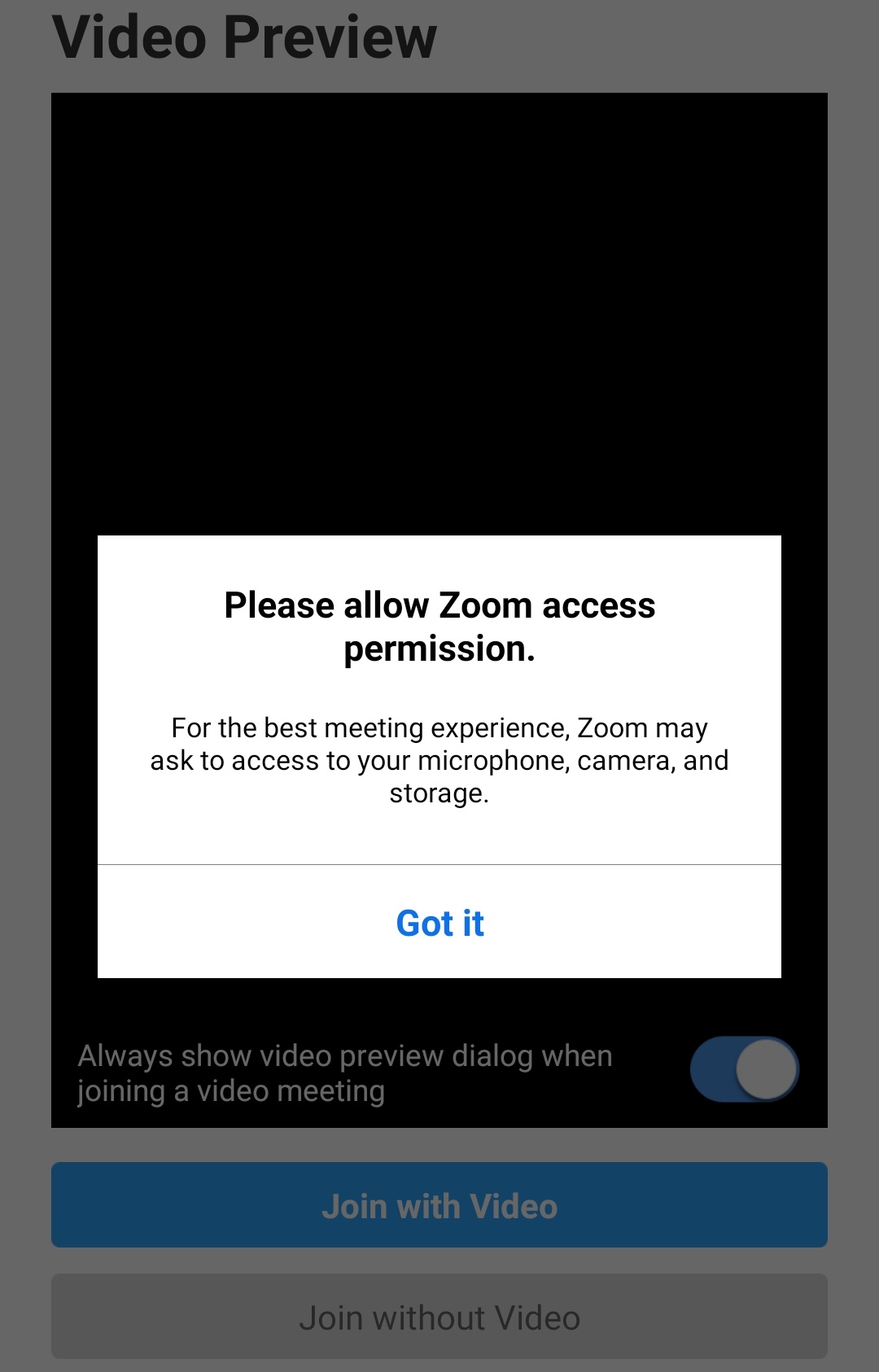 Click on “Allow”
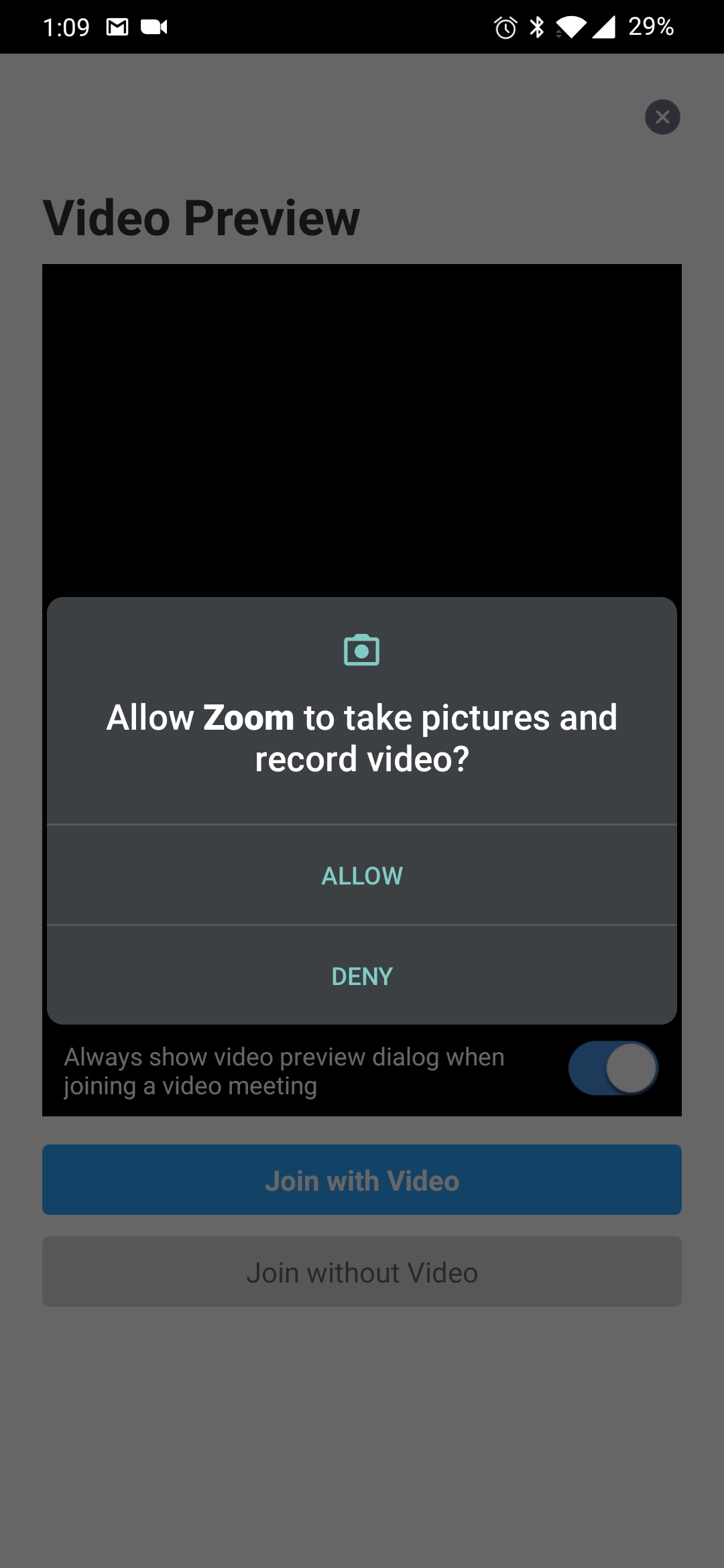 Click on “Join with Video”
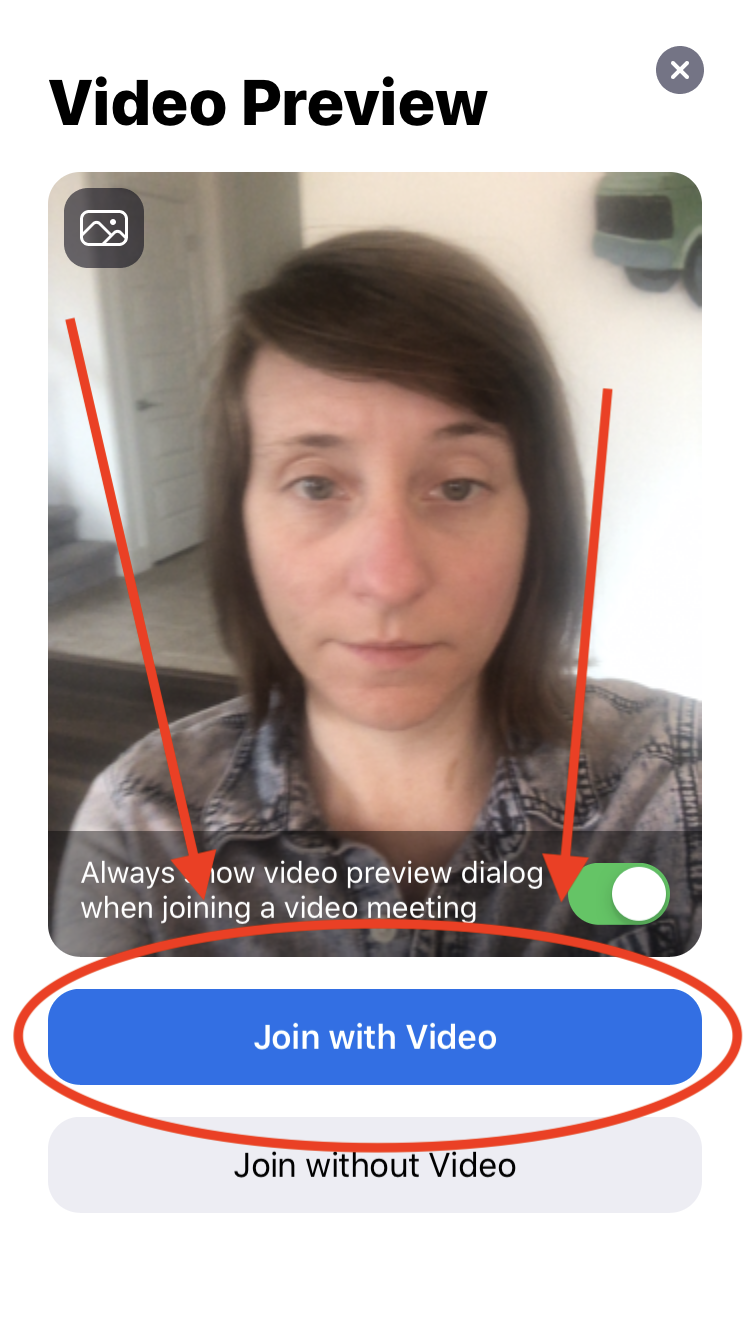 Click on “Allow”
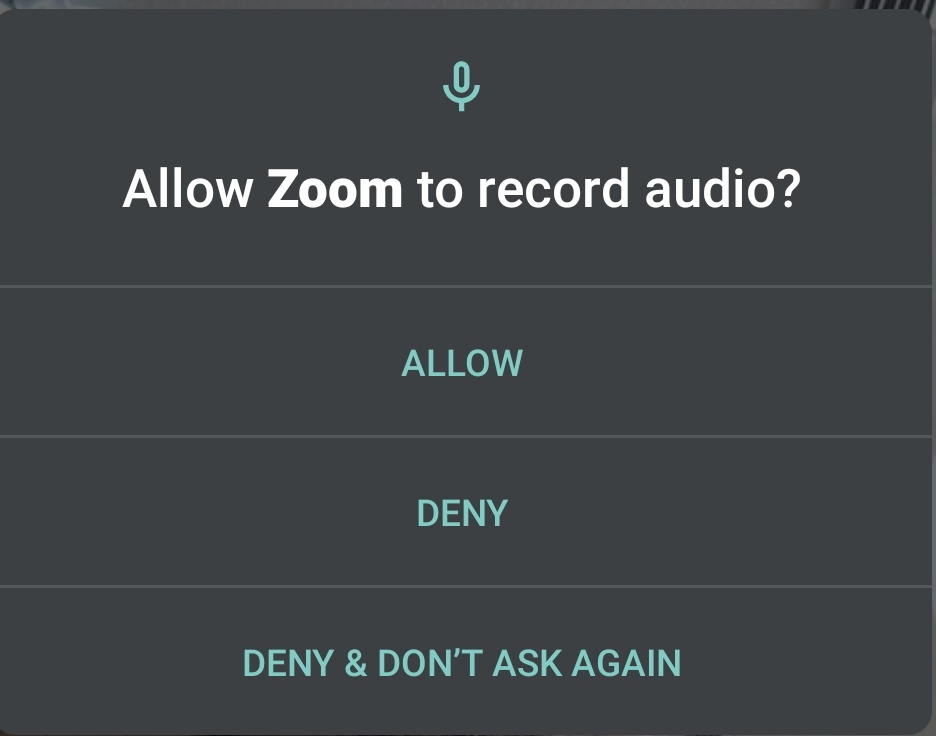 You are in the meeting! People can see and hear youHave fun!
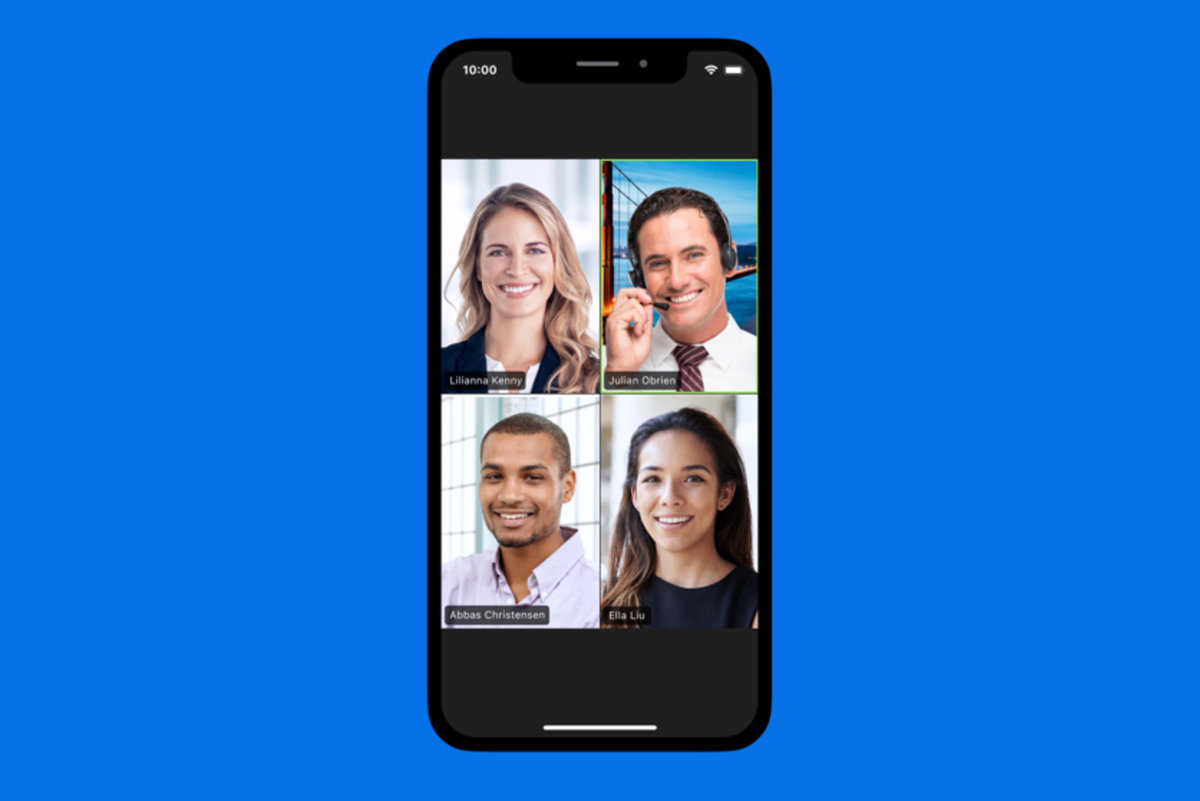 To leave the meeting, click “Leave”in the top right hand corner
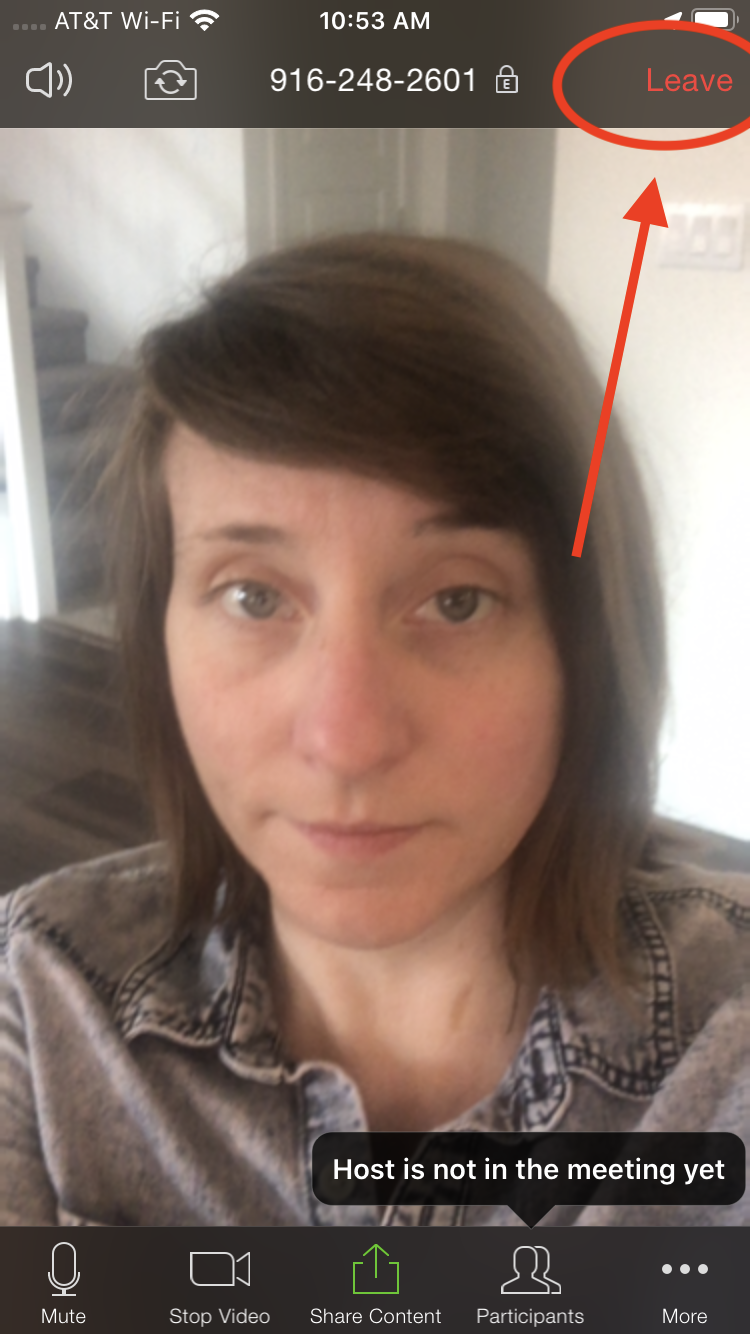